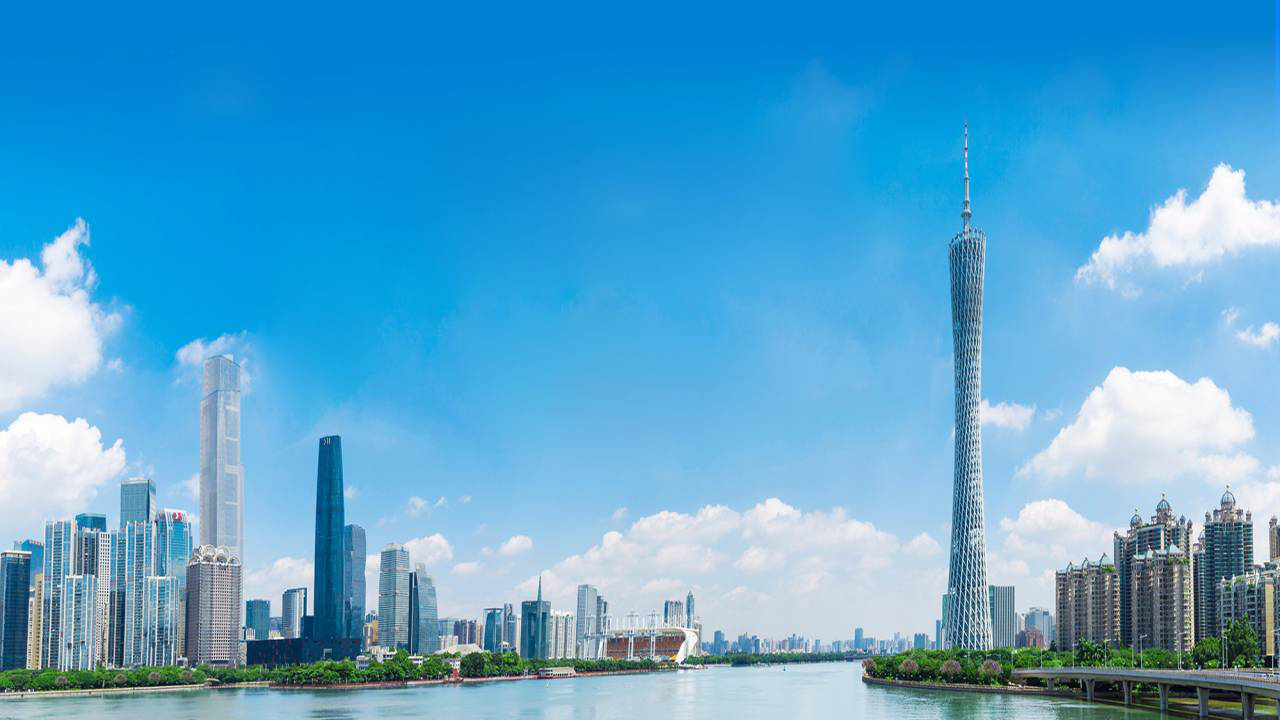 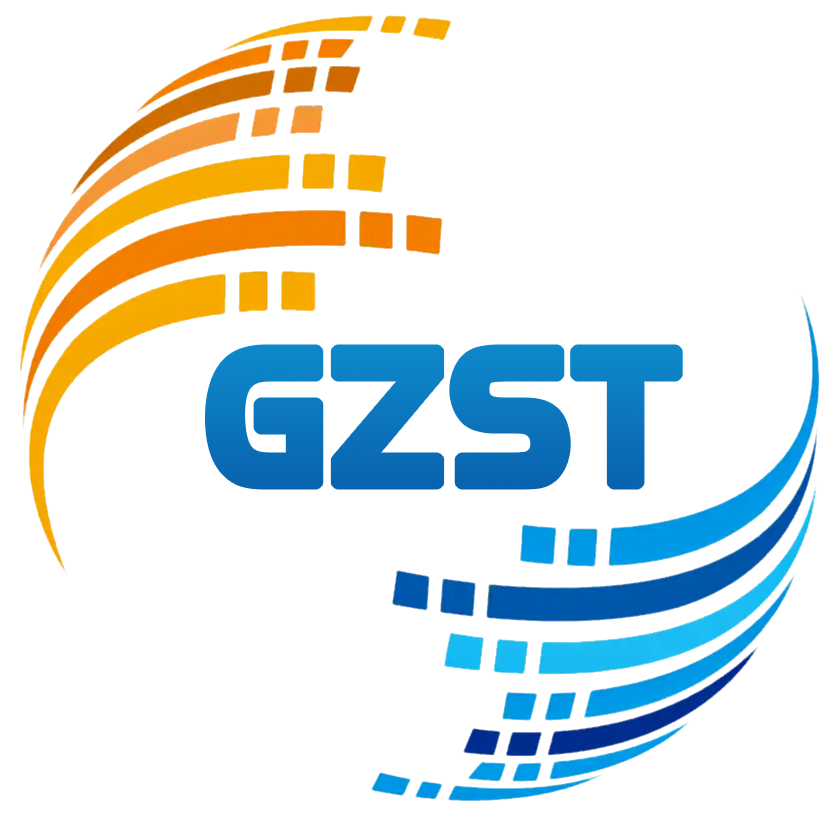 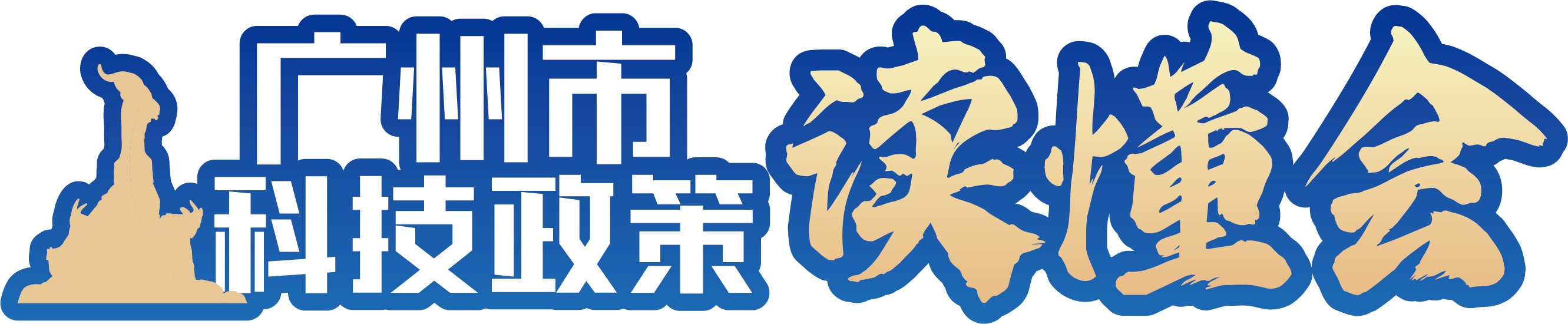 2025年度广州市科技计划项目
申报指南宣讲会
2024年4月26日
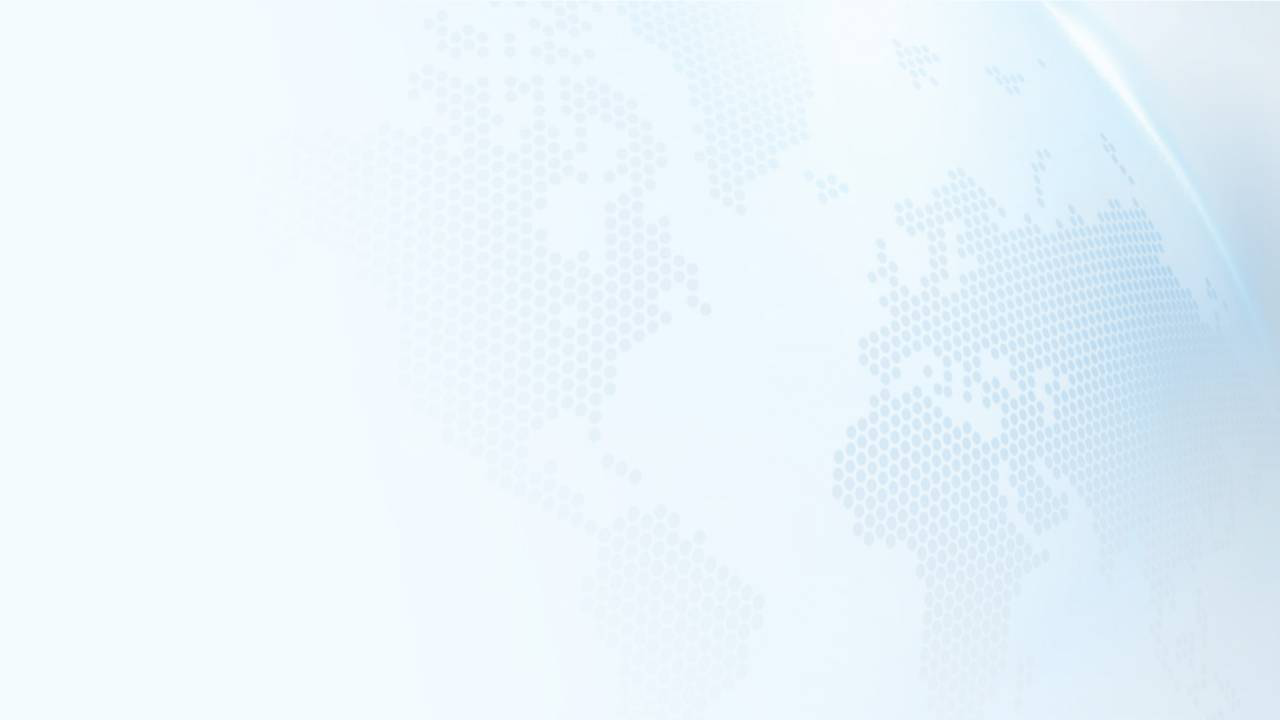 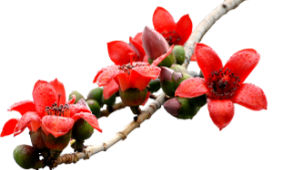 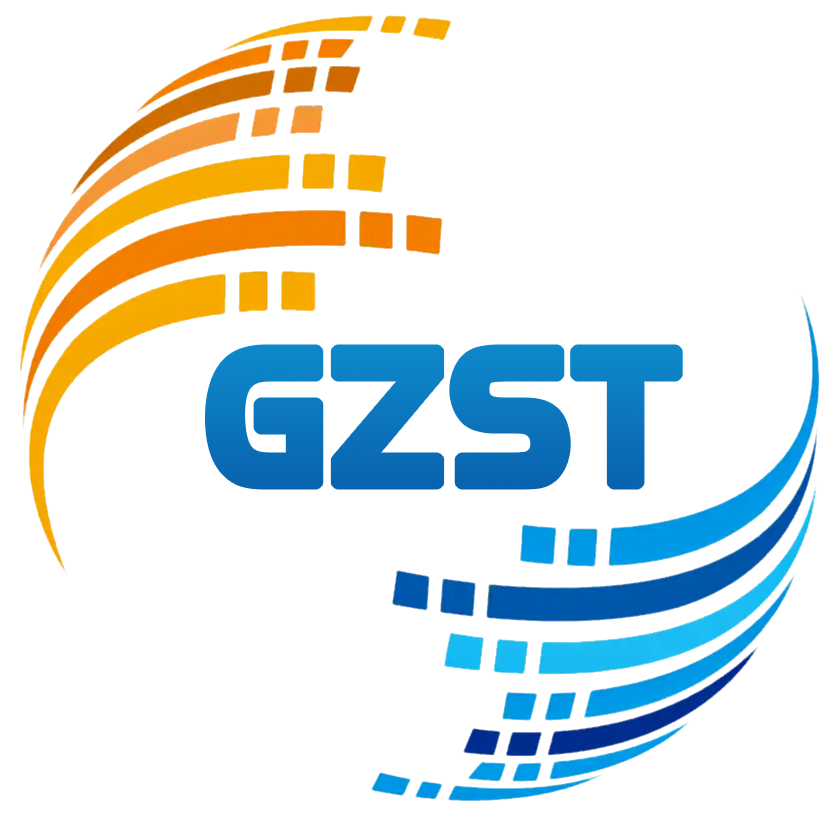 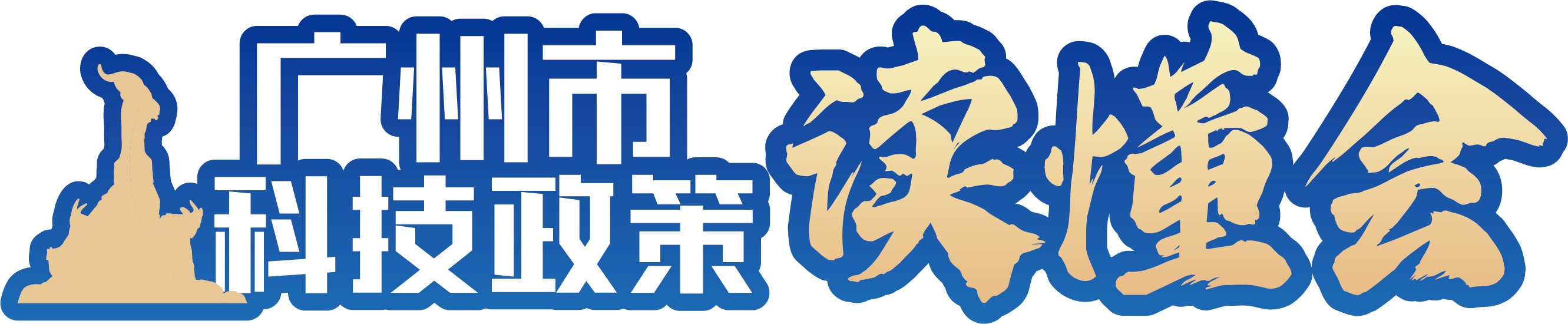 8
2025年度农村科技特派员
专题
1.基本情况
2.工作目的
3.支持方向
4.支持方式
5.重点关注事项
6.与往年指南区别
7.常见问题
2025年度农村科技特派员专题项目申报指南
基本情况
龙岩
白云
广州市深入贯彻落实习近平总书记重要指示精神，聚焦产业科技创新，深入推行科技特派员制度，为农业高质高效、乡村宜居宜业、农民富裕富足提供科技和人才支撑，助力“百千万工程”高质量发展。
目前，全市累计建成农村科技特派员工作站 390 个，实现超 600 家农业经营主体与近1500 名农业专家“精准匹配”，乡村农业产业新增产值超50 亿元。
广州农村特派员服务区域见右图。
清远
增城
梅州
从化
广州农村科技特派员
花都
湛江
番禺
黔南
毕节
南沙
安顺
黄埔
2025年度农村科技特派员专题项目申报指南
开展引才扶智技术培训，培育本土人才
“成果+项目+资金”，助力科技成果转化
以农民期盼的技术作为服务方向，采取多种方式，对帮扶主体开展生产管理、技术推广等技术培训，培育更多本土技术人才和新型职业农民助力乡村振兴高质量发展。
以区域产业发展技术需求为服务方向，结合当地产业特点和资源优势，带项目、带资金、带成果，把农业新品种、新技术、新理念带到农业生产一线。
2025年度农村科技特派员专题项目申报指南
支持方向
2025年农村科技特派员专题项目分市外服务方向和市内服务方向2个方向。
市外服务方向：广东省梅州市、清远市、湛江市，贵州省安顺市、毕节市、黔南州，福建省龙岩市7个市（州）。
市内服务方向：广州市从化区、增城区、白云区、花都区、黄埔区、番禺区、南沙区7个涉农区。
2025年度农村科技特派员专题项目申报指南
支持方式
2025年农村科技特派员专题项目预计投入市级财政资金1000万元，支持农村科技特派员项目100项。
采取竞争性前资助方式。
项目经费实行“包干制”管理，不设具体科目预算。项目承担单位应进行专账管理，经费决算要求单位内部公开。
2025年度农村科技特派员专题项目申报指南
重点关注事项
项目申报人须为广州农村科技特派员专家库在库专家。
同一服务对象（合作单位）同一年度只能联合1个广州农村科技特派员团队申报广州农村科技特派员专题项目。
服务对象（合作单位）须为独立法人。
申报市外服务方向，服务对象（合作单位）的注册登记地址必须位于广东省梅州市、清远市、湛江市，贵州省安顺市、毕节市、黔南州及福建省龙岩市相关地市（州）。
申报市外服务方向，项目申报应提供服务对象所在地市（州）科技主管部门出具的推荐函。
2025年度农村科技特派员专题项目申报指南
与往年指南区别
鼓励服务对象（合作单位）配套足额自筹经费用于支持特派员科技服务工作（各级财政资助经费不列入自筹经费）。若承诺提供配套自筹经费，须在项目任务书签订环节提供到账佐证材料。
项目负责人须示范推广自有知识产权的农业新技术（或新品种、新工艺、新方法、新装备等）。
建立农村科技特派员工作站1个。
项目实施期内，要推动1项以上技术成果转化应用，并形成科技成果转化案例。
问题1：合作单位可以是行政单位吗？
答复1：合作单位即为服务单位。行政单位可以作为参与单位，须签订合作协议，不得分配使用财政经费。
问题2：同一服务对象（合作单位）同一年度只能联合1个广州农村科技特派员团队，服务对象与多个团队签订协议怎么办？
答复2：系统只允许第一个登陆系统单位申报。
2025年度农业和社会发展科技专题项目申报指南
常见问题
问题3：服务对象配套自筹资金有额度限制吗？
答复3：对于服务对象配套资金无具体要求，若承诺提供配套自筹经费，项目申报人须在项目任务书签订环节提供到账佐证材料。
问题4：市外服务方向推荐函，可以由帮扶地区县级部门出具吗？
答复4：2025年度农村科技特派员项目支持广东省梅州市、清远市、湛江市，贵州省安顺市、毕节市、黔南州及福建省龙岩市7个地级市，推荐函，由服务对象所在地市（州）科技主管部门出具。
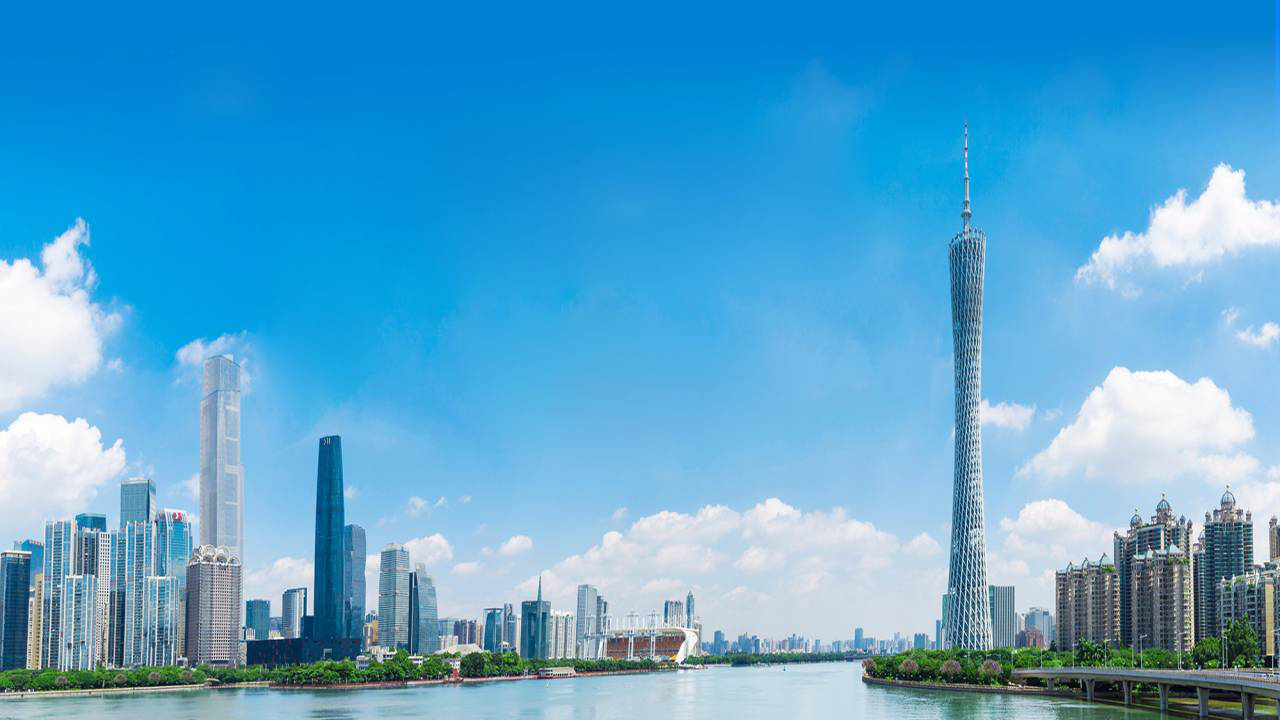 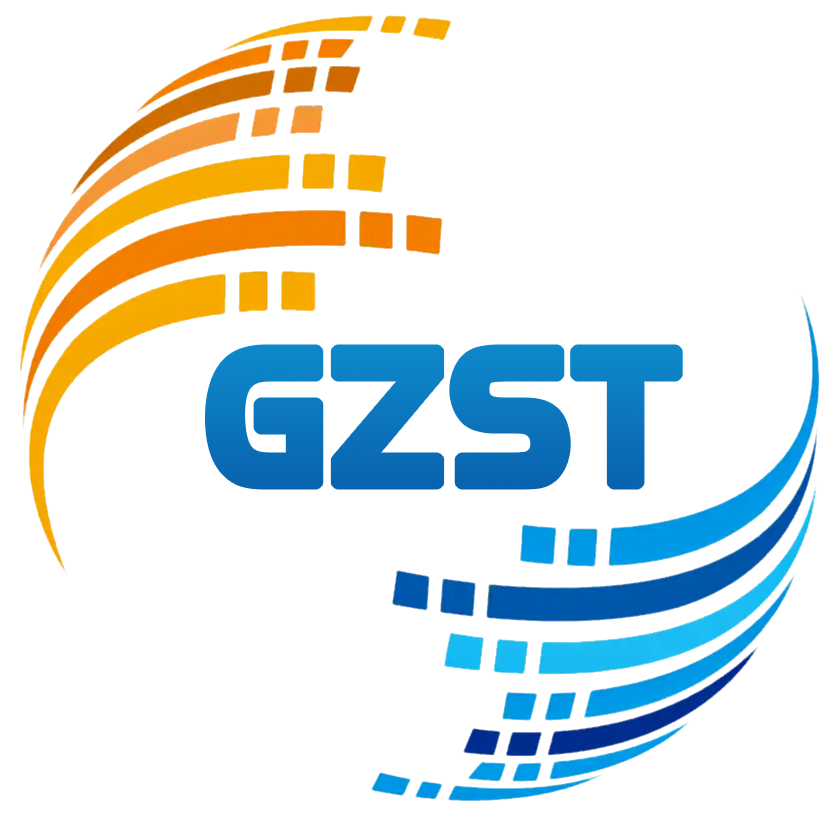 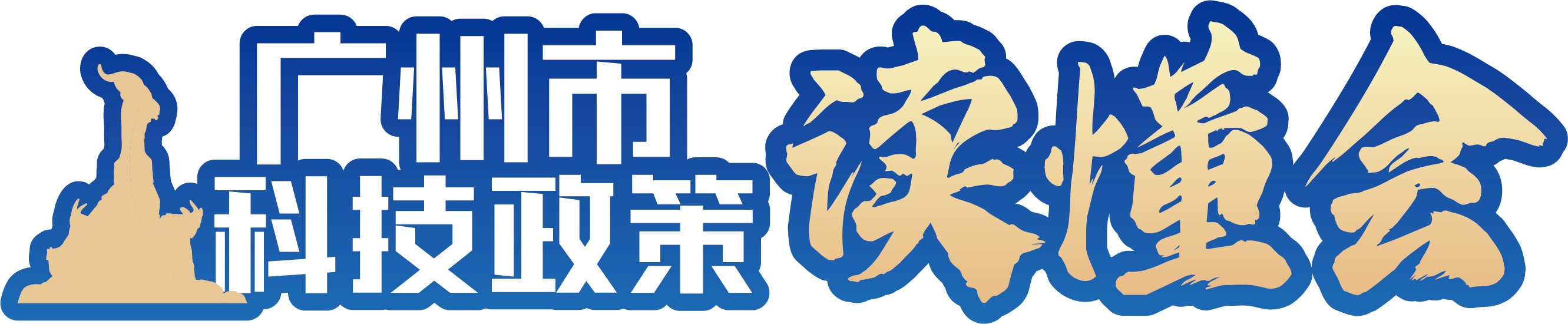 谢 谢 观 看 !